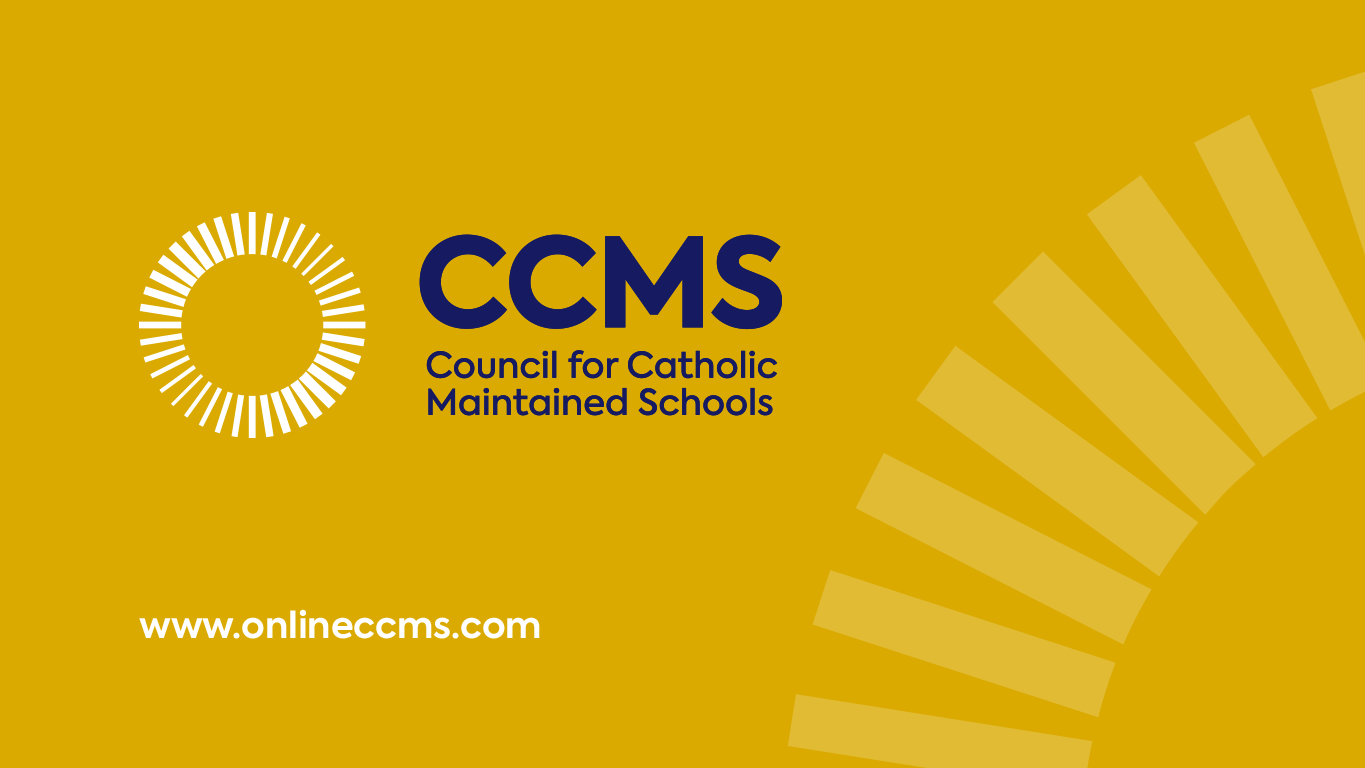 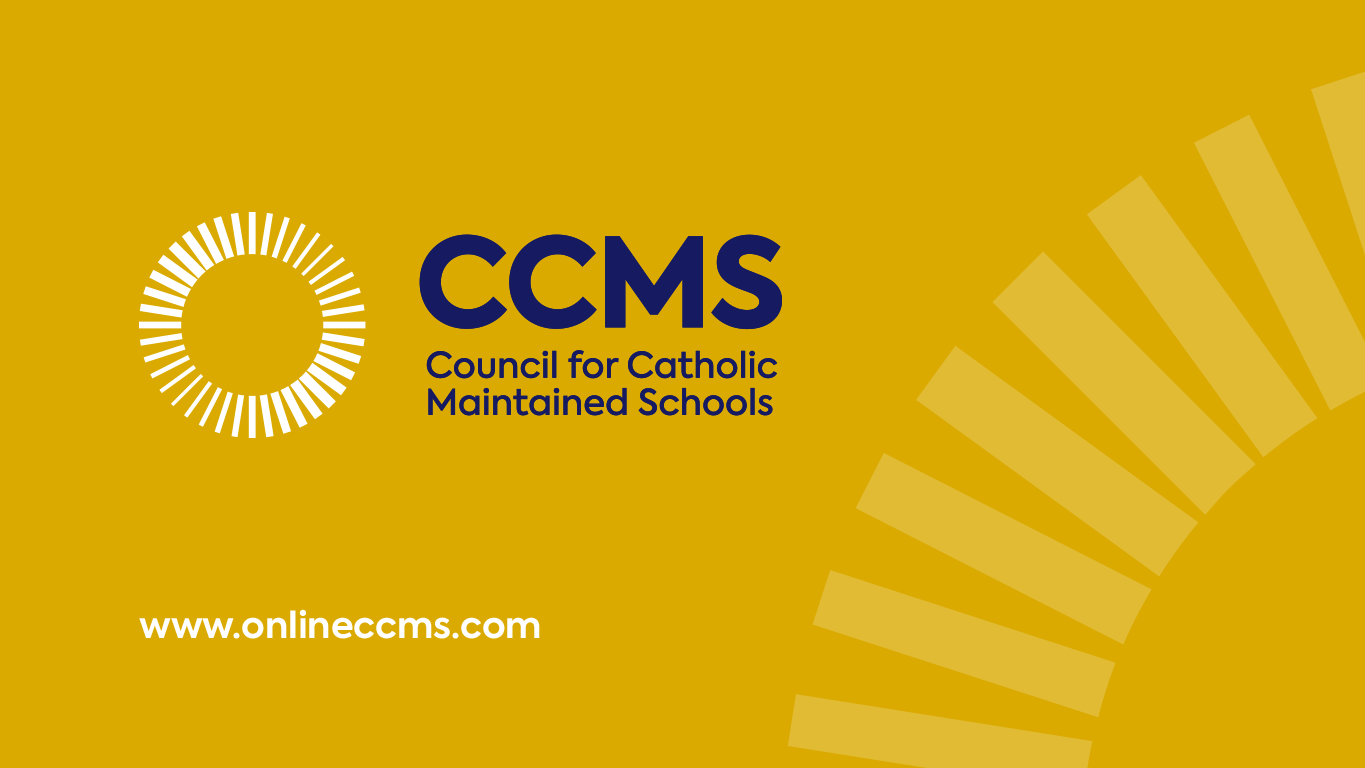 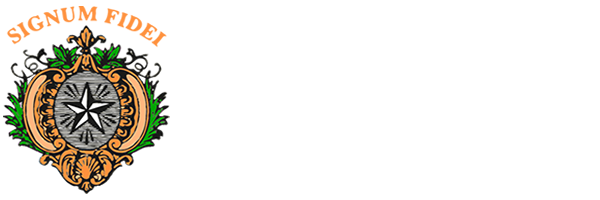 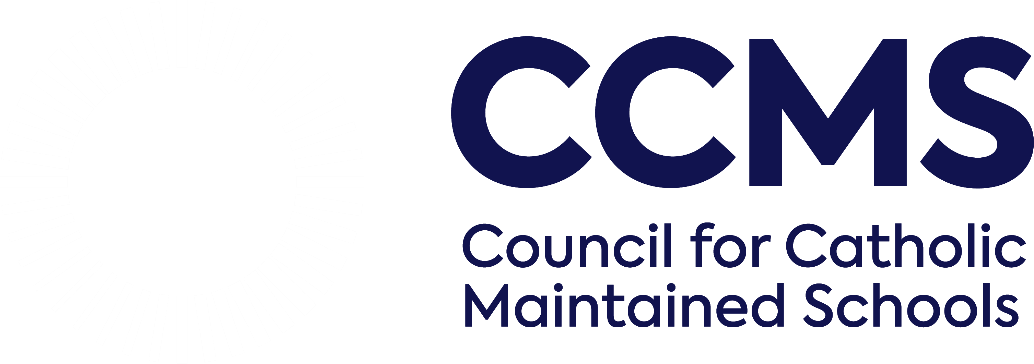 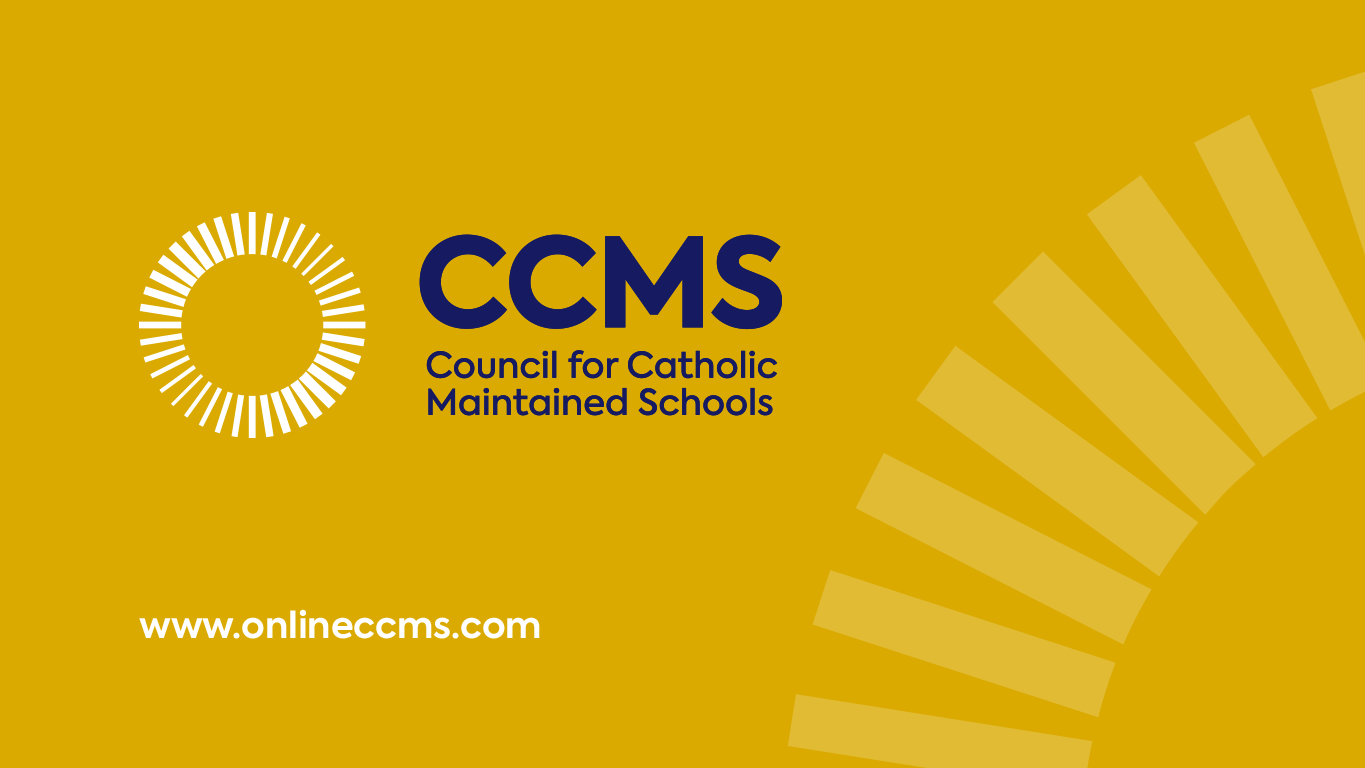 De La Salle Congregation
Consultation on the future of post primary provision in the Downpatrick/Portaferry area

18th June 2018
Consultation on the future of provision at 
St MacNissius’ Primary School
June 2018
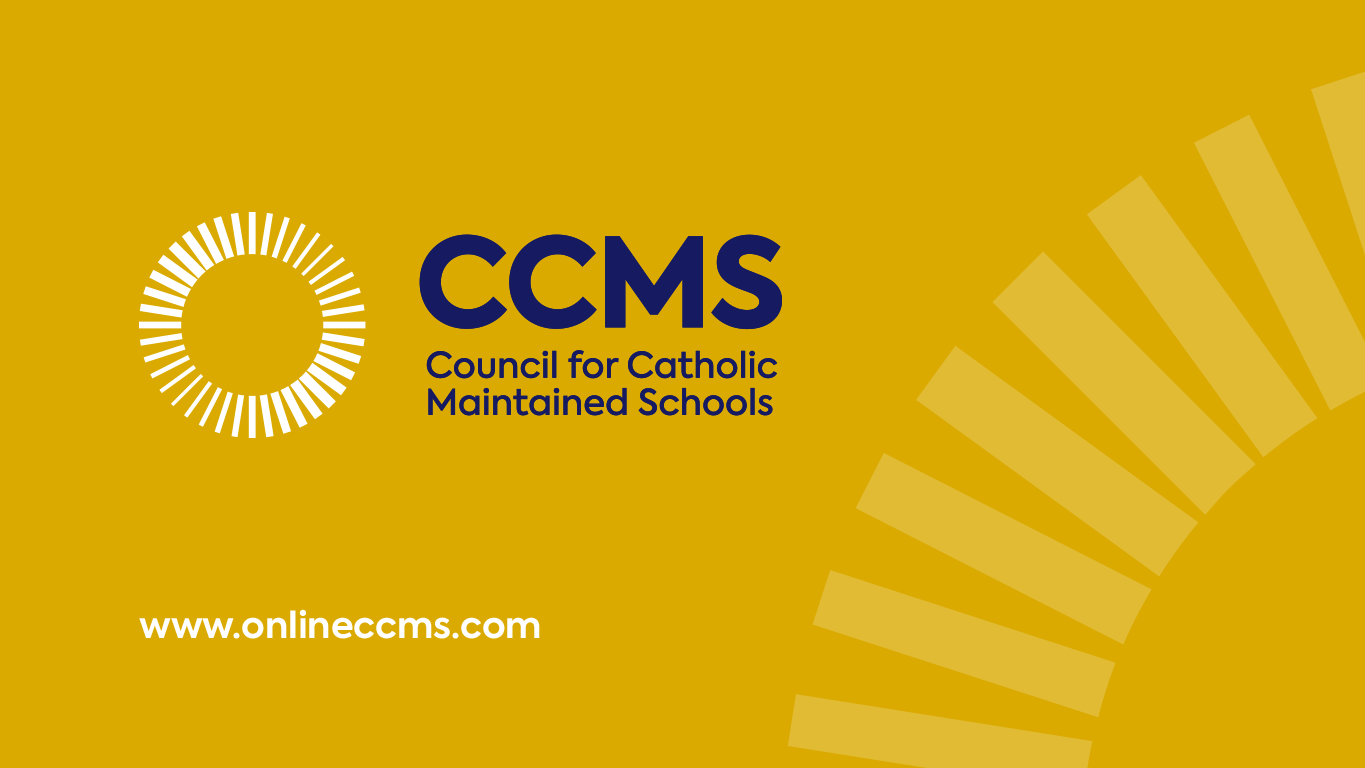 www.onlineccms.com
1
Format
The aim of this presentation is to:

Explain why consultation on future provision is taking place.

Outline some of the options that were considered & the proposal for future provision. 

Confirm how you can respond to the consultation and what happens next.


Time will be given at the end of the presentation for questions.
2
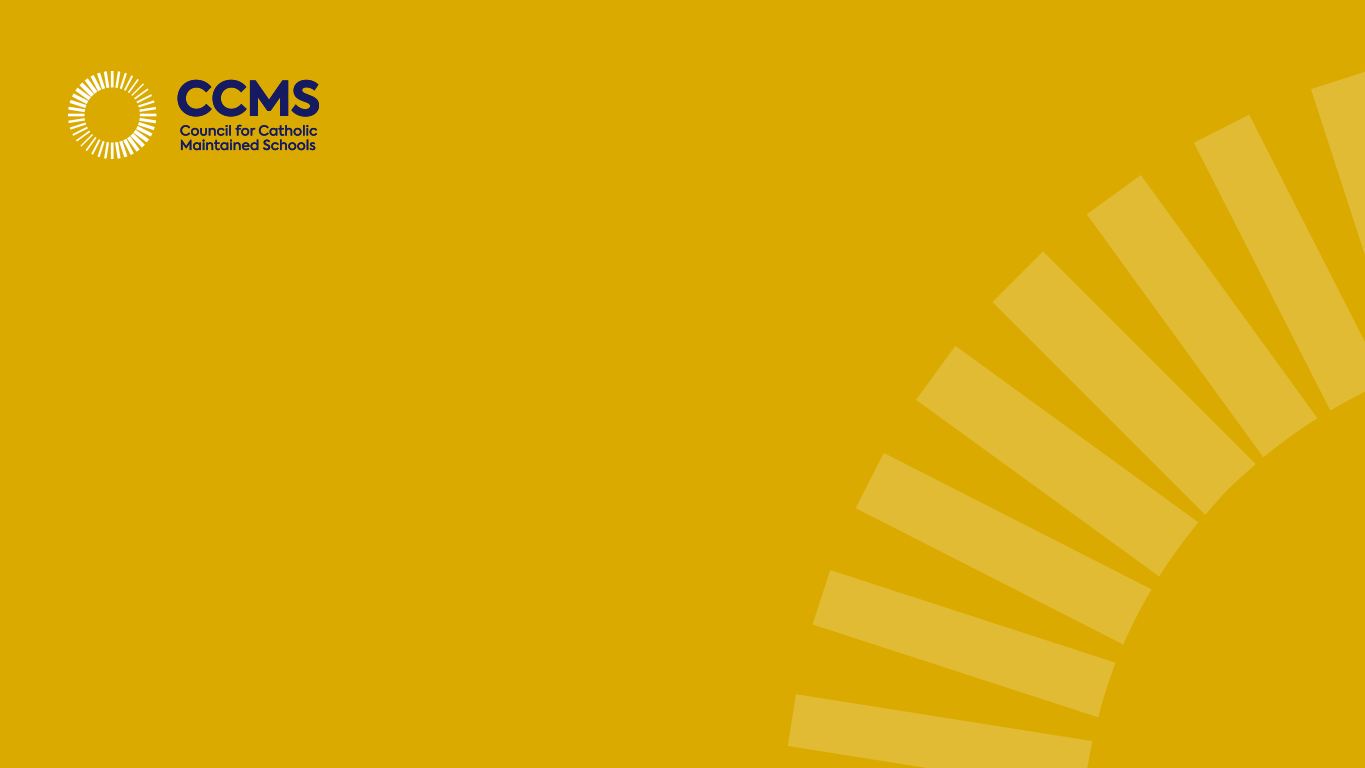 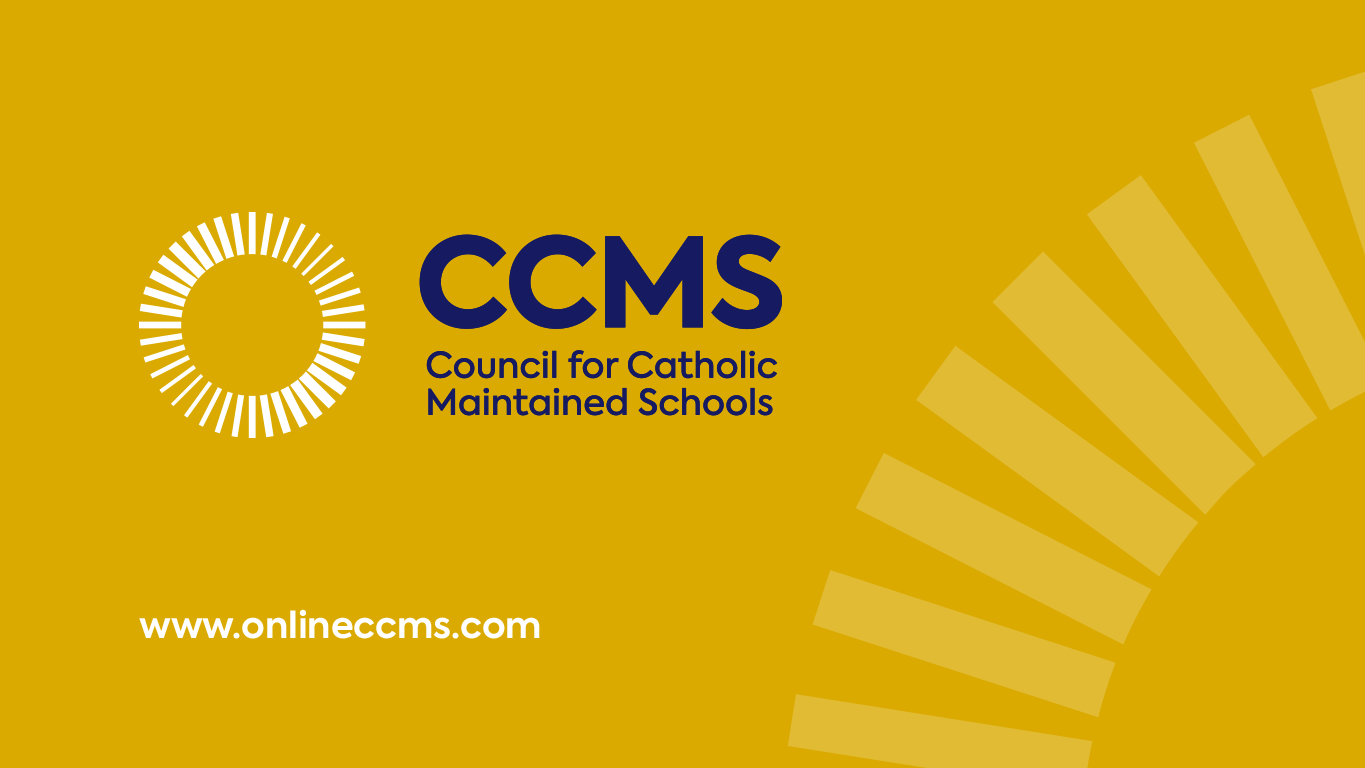 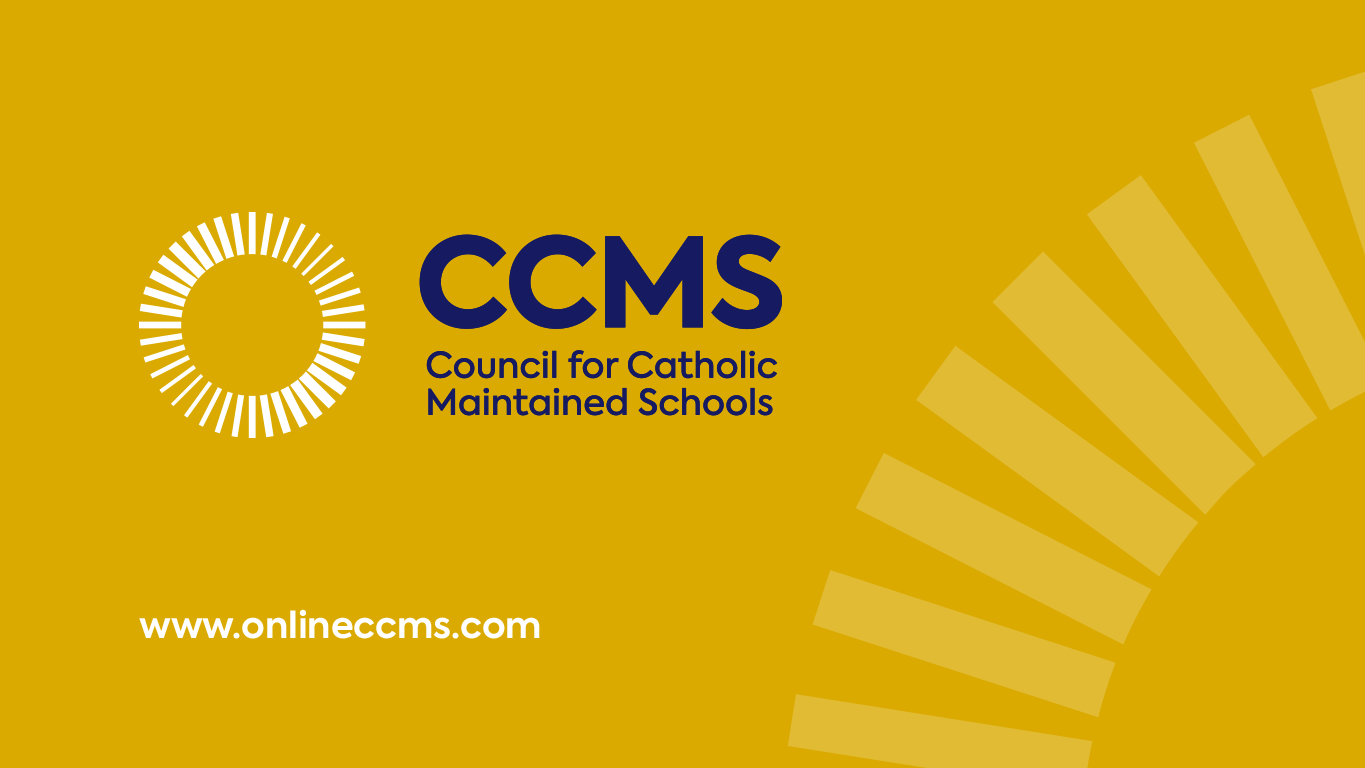 Section 1 – Context
3
Context
CCMS and Trustees are committed to raising standards and ensuring children have access to a broad and balanced curriculum. One way in which we achieve this is through Area Planning.
Area Planning aims to ensure all young people have access to high quality education in schools that are sustainable.  It is driven by the Sustainable Schools Policy (2009).
Through the Area Planning process CCMS and Trustees agreed that they would consult on options for future provision in the Downpatrick area by March 2018; and in Portaferry subject to the outcome of their application for a Shared Education Campus.  
In February 2018 the Department of Education confirmed this application would not be progressing.
4
[Speaker Notes: NB Downpatrick area was included in the 2017/18 Area Planning Action Plan 
ST Columba’s was also identified in the 17/18 plan with a commitment that Managing authority to consult on options for future post-primary provision subject to the outcome of St Columba’s College/Glastry College application to the third call of the Shared Education Campuses Programme 
In February 2017 DE confirmed that an application from Glastry College and St Columba’s College for a Shared Education Campus would not be progressing.]
The process
The need for change is identified through Area Planning and then any change to provision requires the approval of a Development Proposal.  
CCMS & Trustees are currently at Phase 2 of the Development Proposal process and are seeking views on their proposal or any alternatives.
5
[Speaker Notes: CCMS and the De La Salle Congregation (Trustees) consulted stakeholders (parents, staff, pupils and governors) in their 4 schools regarding the options for post-primary schools in the area 15th March. 
You are being consulted because of your insight into issues facing primary school pupils and their parents in regard to post-primary options in the area. 
The purpose of this evening’s presentation is to ensure you have sufficient information to comment on the proposal that has been made for post-primary schools in the area. 
Feedback from this meeting will be added to other responses to the consultation.]
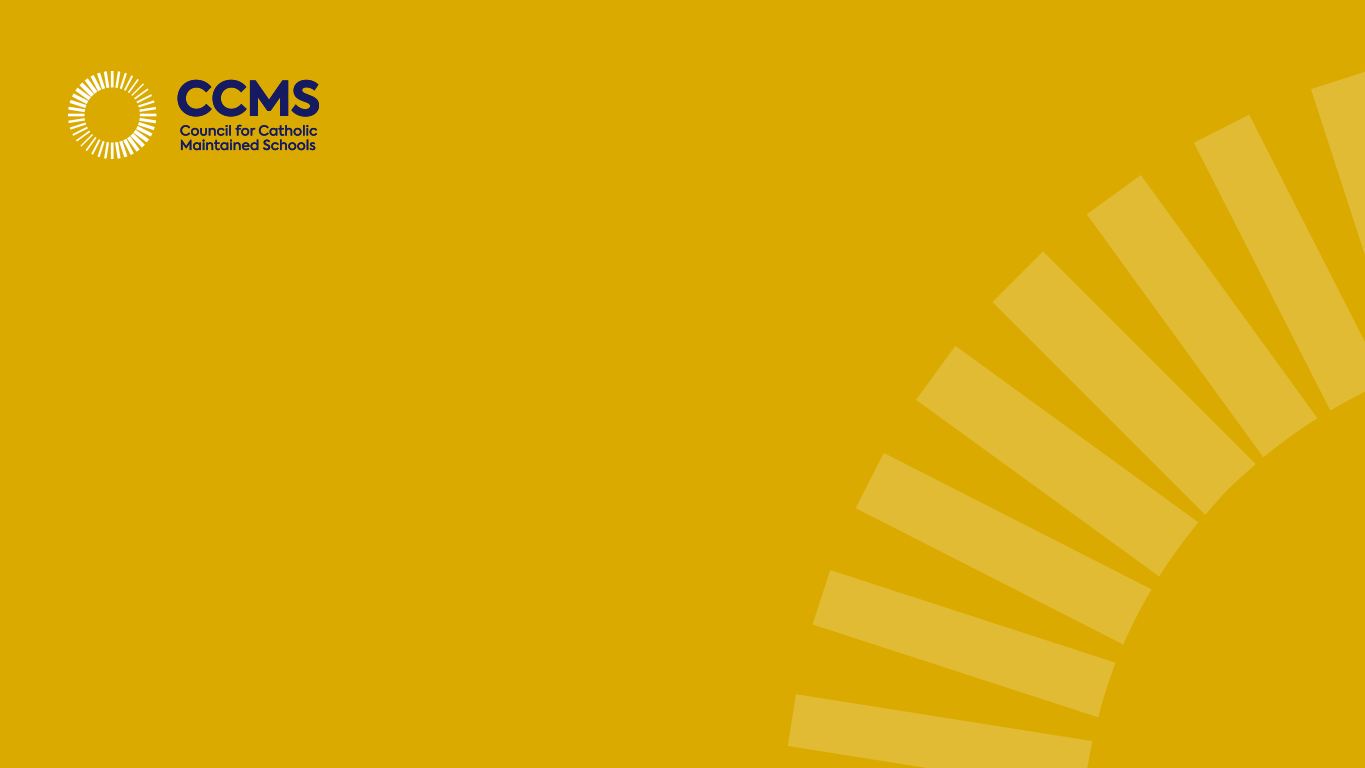 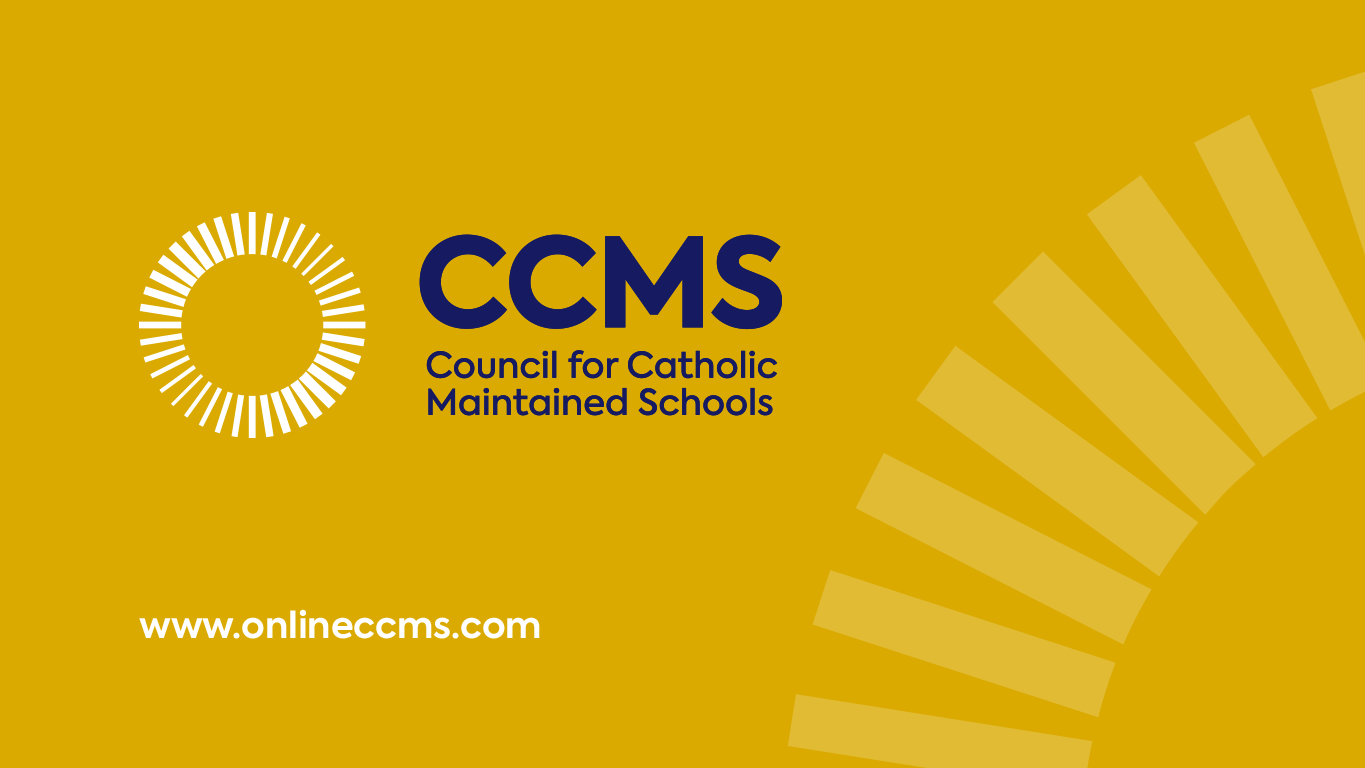 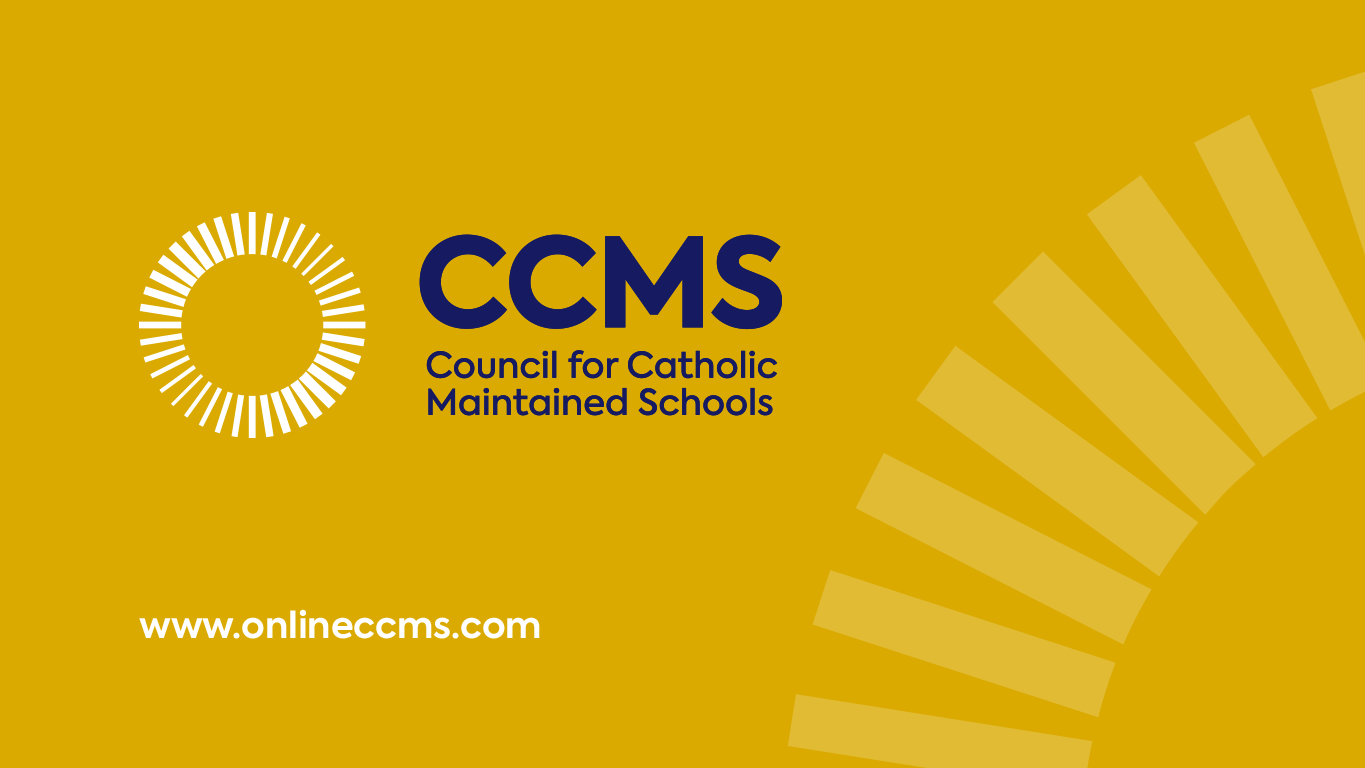 Section 2 – Current Provision
6
Schools Involved
De La Salle High School is a maintained boys’ school with 370* pupils. 
St Mary’s High School is a maintained girls’ school with 411* pupils. 
St Patrick’s Grammar School is a voluntary grammar school with 680* pupils (43 girls at post 16).
St Columba’s College is a maintained co-educational school with 178* pupils.  

* Numbers include Statemented Pupils and are derived from the DE Census 17/18
7
[Speaker Notes: The Years 08-12 minimal threshold of 500 pupils is not met. (St Patrick’s is very close to the threshold.)

DE Guidance from the Sustainable Schools Policy indicates 100 pupils per year group (Yrs 8-12).  

See separate Notes page for table of enrolments]
The case for change
Enrolment at the three maintained schools in particular falls below the minimum threshold of 500 pupils for ages 11-16.
De La Salle HS falls below the minimum threshold of 100 pupils at post-16 and St Columba’s College has no post-16 provision.
St Patrick’s GS provides co-education at post 16 and meets the minimum threshold of 100 pupils.
St Mary’s HS and De La Salle HS are single gender education and St Patrick’s GS is single gender for 11-16.
Each school is offering the required number of subjects set out in the Entitlement Framework, either in their own right, or through collaboration with other schools; though this is challenging. 
All three Downpatrick schools are working within the recommended parameters of ± 5% of their allocated budgets. 
St. Columba’s deficit is significant and poses a serious challenge.
8
[Speaker Notes: The Sustainable Schools Policy (2009) established 6 criteria for assessing provision
Larger schools are much more capable of withstanding financial pressures and enrolment pattern changes than smaller schools.
Currently, each school is offering the required number of subjects set out in the Entitlement Framework, either in their own right, or through collaboration with other schools.
However, challenges exist for all four schools:
to sustain the breadth and balance of the curriculum in order to provide the broadest choice for all pupils and meet fully their needs and career aspirations;
to maintain optimum standards in outcomes for their pupils; and
to resist the pressures imposed by more stringent  financial circumstances which schools currently face.]
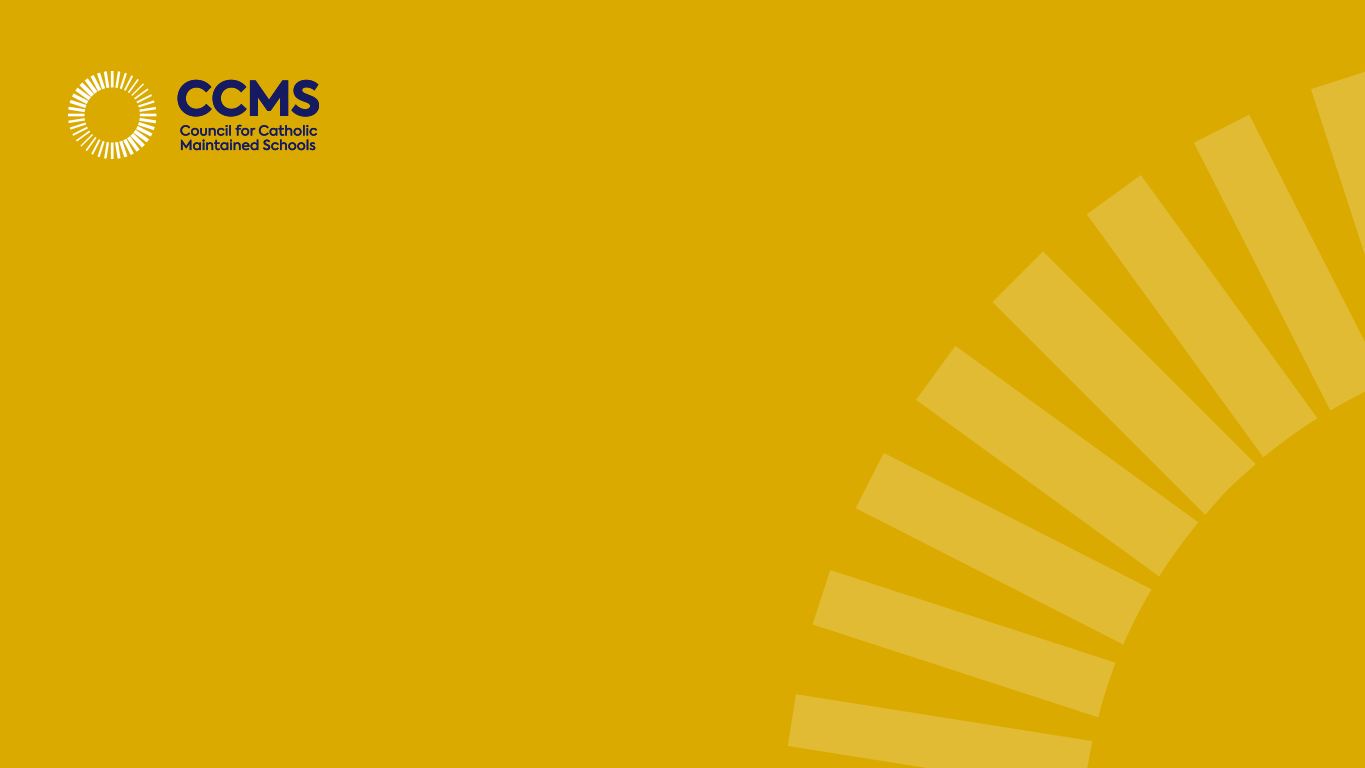 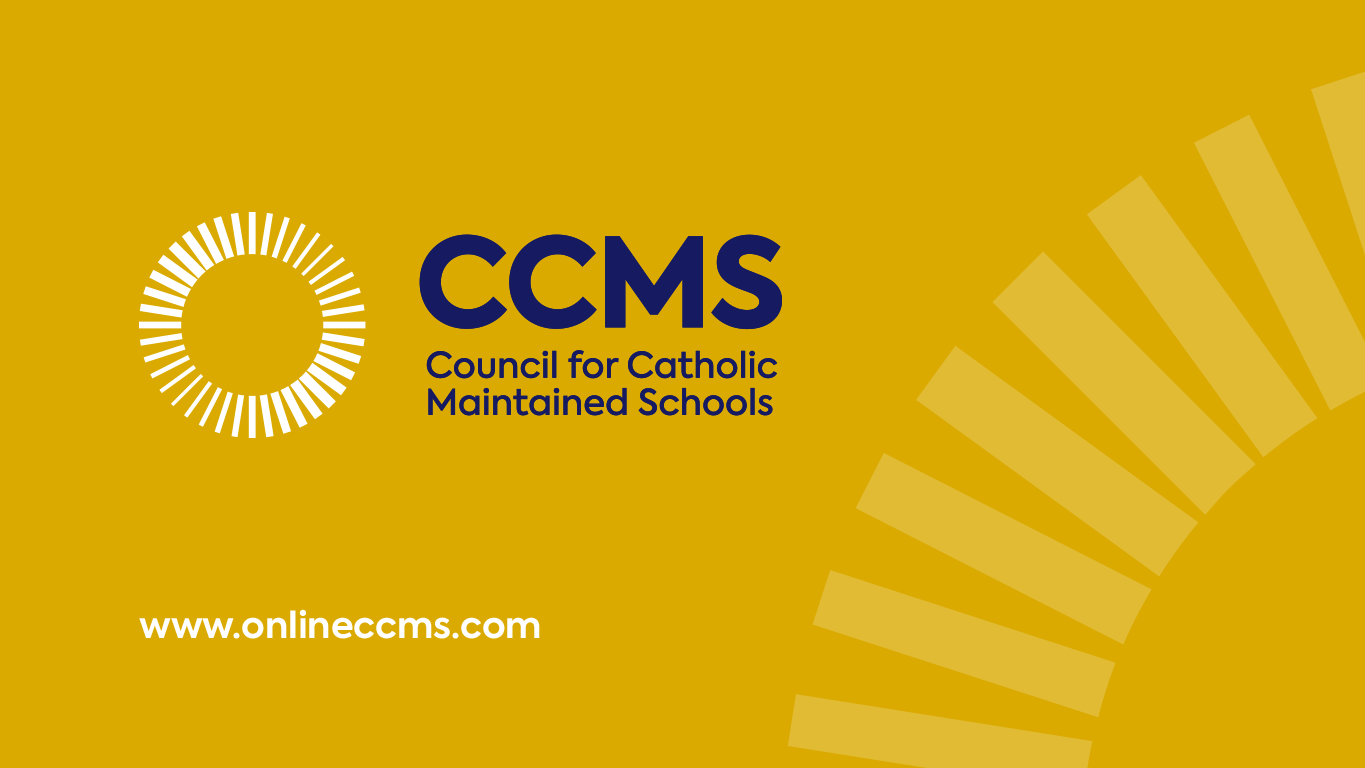 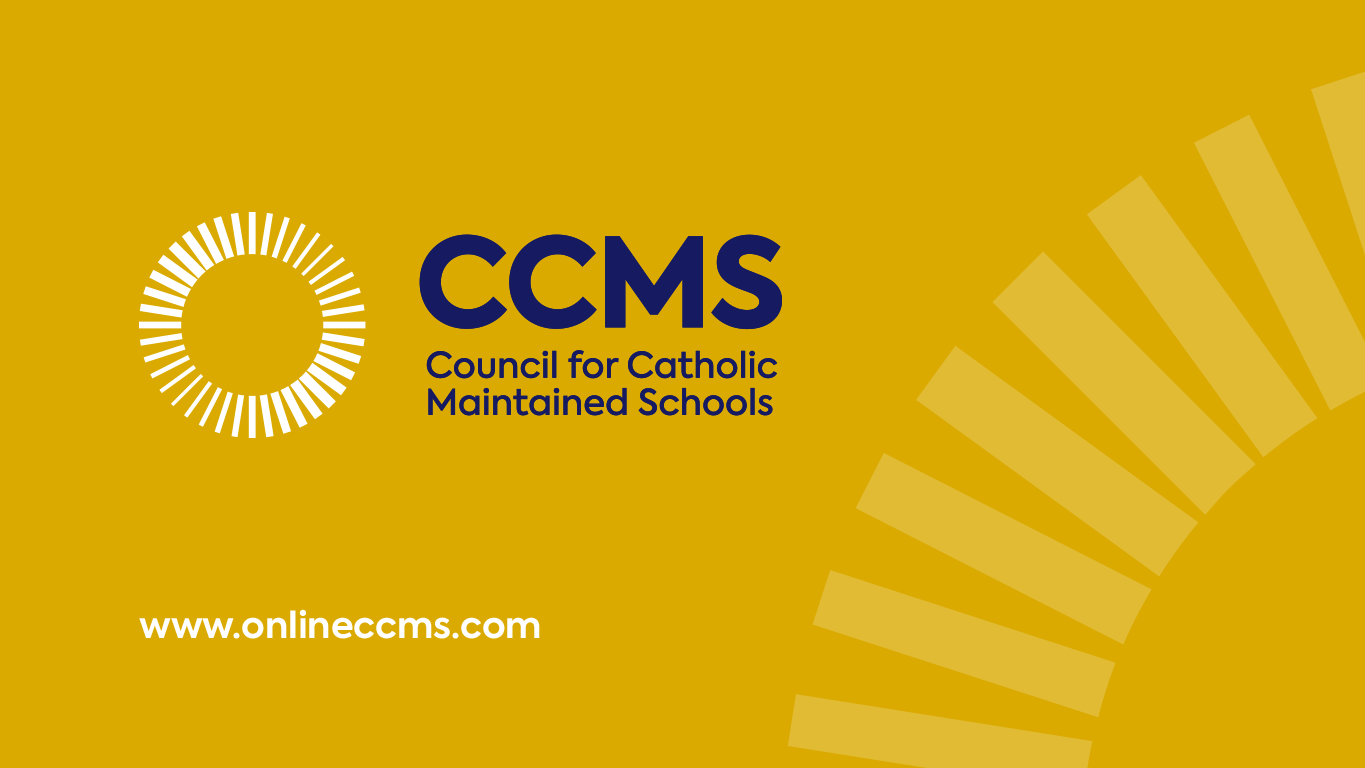 Section 3 – Options
9
Options appraisal
Having identified the need CCMS and Trustees have considered a number of options; including:

Option A: 4 schools (i.e. maintain the status quo)
Option B: 2 schools (i.e. two schools in Downpatrick)
Option C: 1 school (i.e. one school in Downpatrick)
10
Option A - 4 schools
This option, the retention of the 4 schools, does not comply with the Trustees’ and CCMS’s vision nor the Department of Education’s Sustainable Schools Policy. It does not deliver the following key components:

sustainability for all schools;

co-education for all pupils; and

a guaranteed broad and balanced curriculum for all.
Option B - 2 schools
This option, the creation of 2 co-educational schools of 750-800 pupils, does not comply with the Trustees’ and CCMS’s vision. Whilst it would be considered sustainable, this option would prove challenging in that it would create unnecessary competition between 2 local schools.

In addition, the size of the schools would not give the opportunities that larger schools have in terms of their ability to:
offer a broad and balanced curriculum;
provide a wide range of extra-curricular activities for boys and girls;
manage financial pressures;
withstand fluctuations in enrolment numbers; and
provide specialist pastoral care.
[Speaker Notes: A 2 school option was considered by Trustees. A 2 school solution would result in schools of approximately 750-800 pupils each.

They could be configured as co-educational or single sex but as the vision is for a co-educational school this option would be preferred.

2 co-educational schools of 750-800 would be considered sustainable. However this option would prove challenging in that it would create unnecessary competition between 2 local schools.]
Option C – 1 school
One school is CCMS and the Trustees preferred option as it will be a sustainable school, capable of offering excellence across a wide range of subjects.  In addition it will be able to:
offer a wider range of age-appropriate pupil support and enhancement programmes to develop the pupils’ social, personal and employability skills;
offer a wide range of extra-curricular activities for boys and girls, for example, in sports, music and drama;
manage increasing financial pressures;
provide improved opportunities for continuous professional development for staff;  
take account of pupil numbers from now until 2030 and beyond; and
bid for capital investment.
Methodology - Amalgamation
Amalgamation is the recommended method for bringing a number of schools together to create a new school. It has been used successfully many times in the creation of new schools. It is:

governed by DE guidelines which give significant legal certainty in the management of the process;

an appropriate method of managing pupils and staff, in that 4 groups will come together to create a new school;

a process whereby each of the schools brings its ethos and values into the new entity; and

a method whereby an Interim BoG, comprised of  governors from the 4 schools, is appointed to manage the transition from 4 to 1.
[Speaker Notes: This critical step helps create stability and builds confidence in the change process

See Separate Notes page]
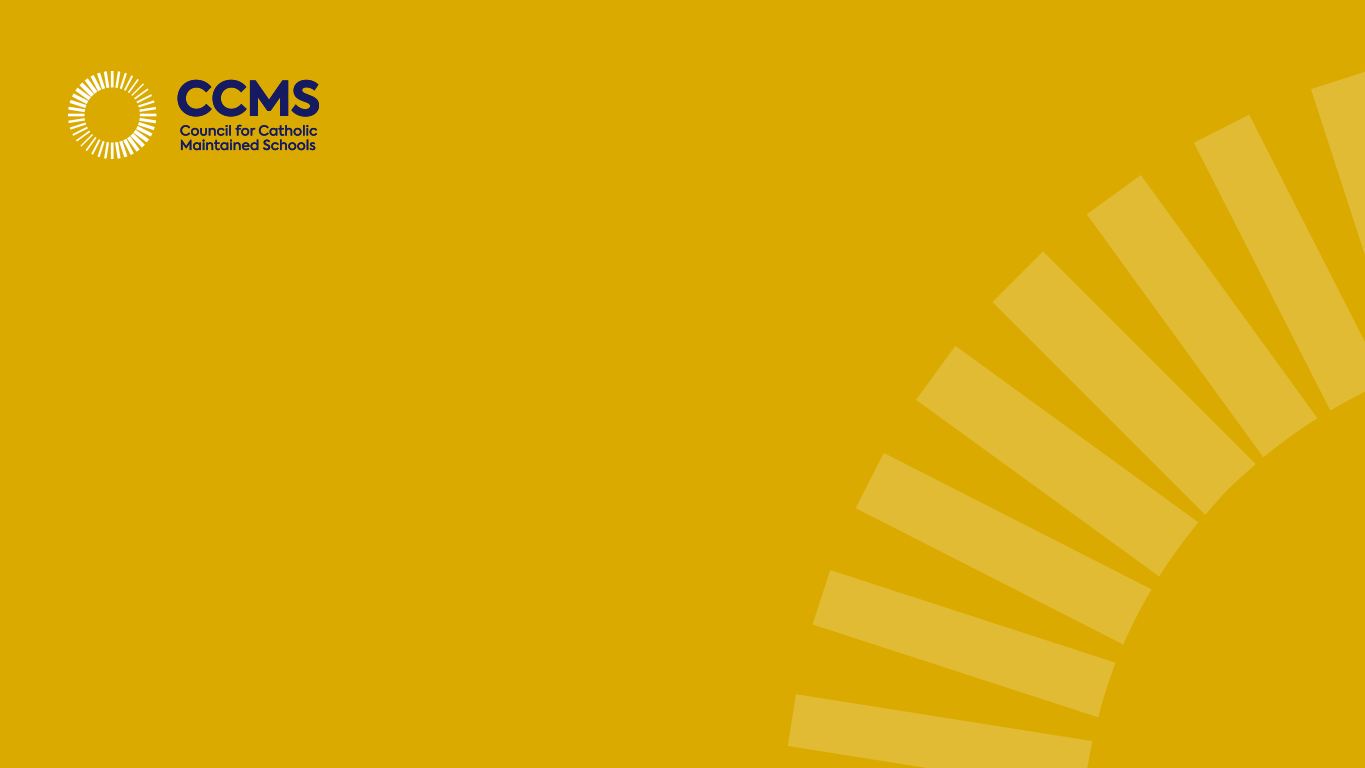 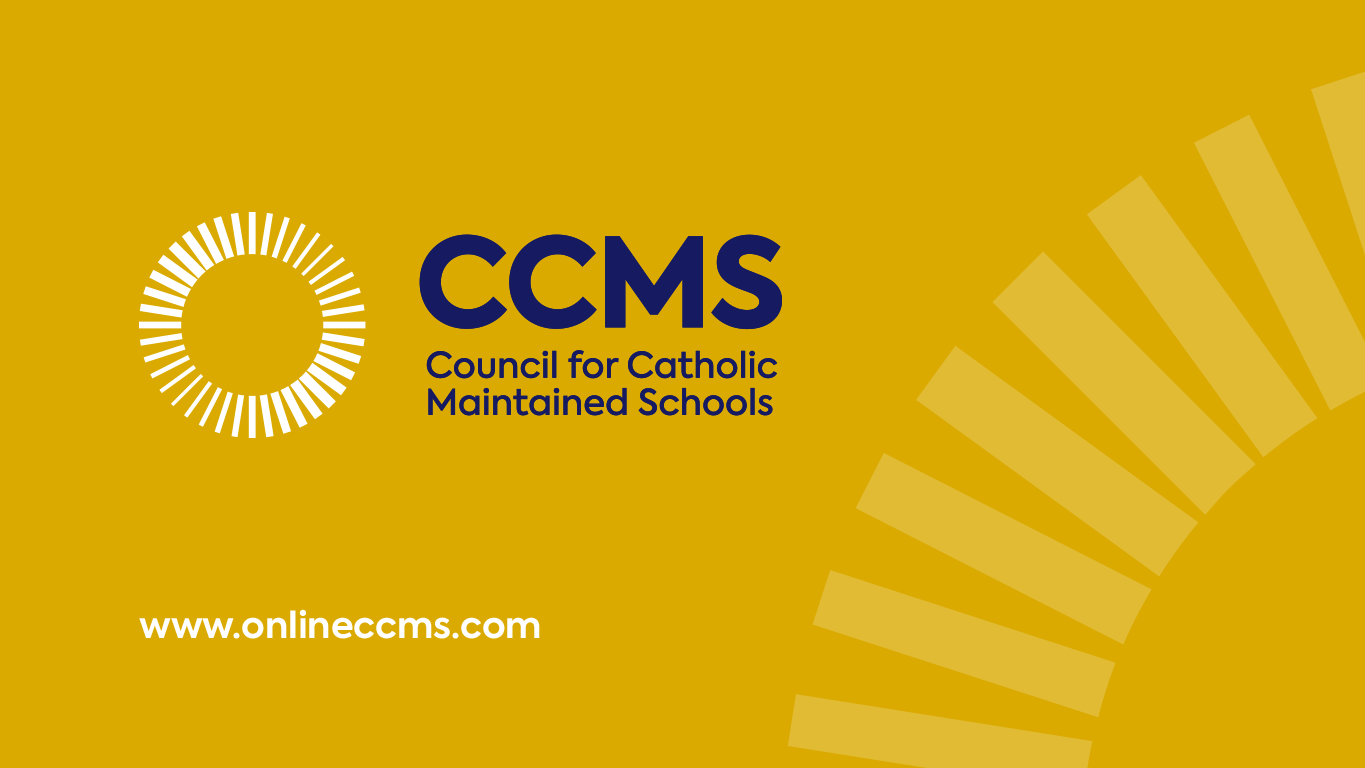 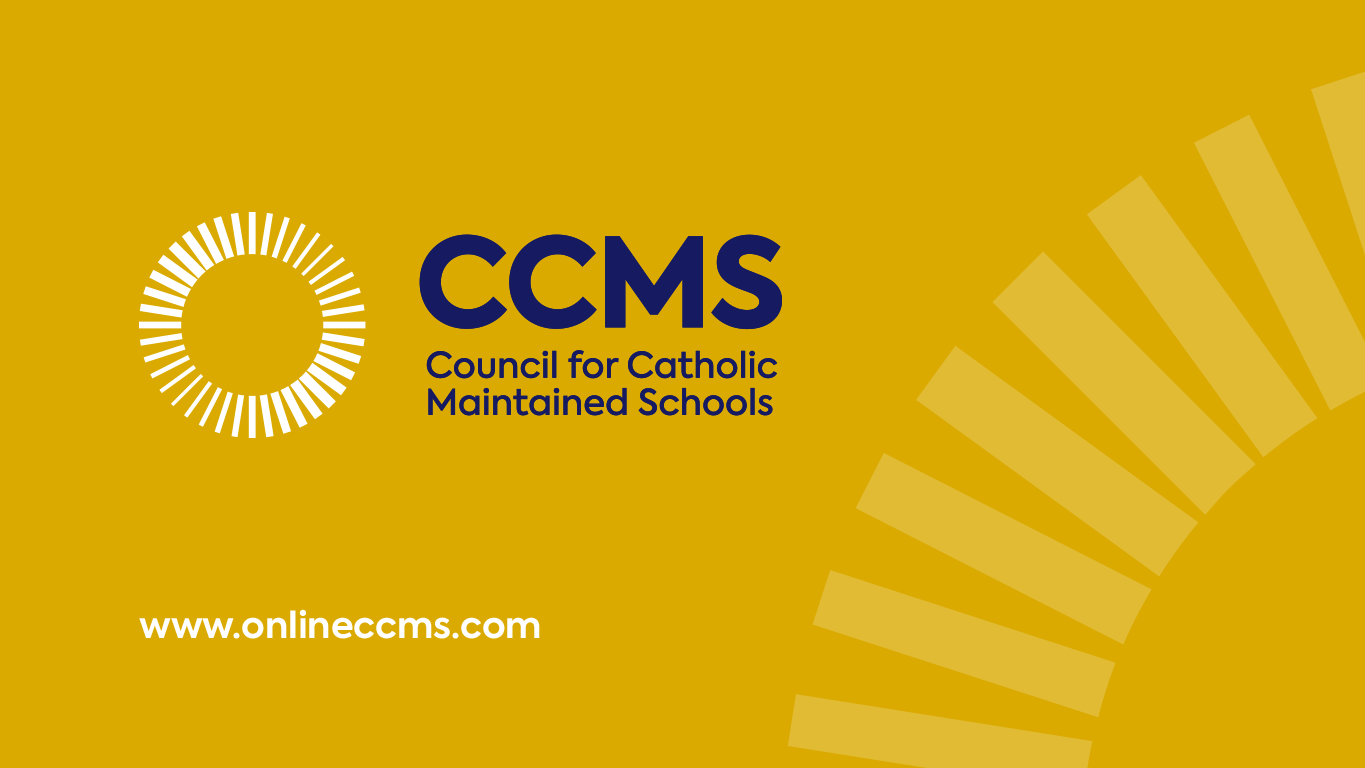 Section 4 – Proposal
15
Vision & Proposal
Having considered these options Trustees and CCMS are proposing to:

 Establish a co-educational, voluntary grammar school in Downpatrick through the amalgamation of all four schools with effect from 1 September 2021 or as soon as possible thereafter (i.e. Option C).
16
[Speaker Notes: After a period of working with local schools on an area plan it is appropriate now to take forward formal consultation on this new school. 

Background of how we got to this point – a number of reports led to the initiation of this project:
Bain Report 2006 
DE’s Sustainable Schools Policy 2009
Entitlement Framework 2006 (updated 2017)
Northern Ireland Commission for Catholic Education - Education for All 2012

There is a requirement to plan for an area and this has been reinforced many times by the Department of Education in its discussions with CCMS and Trustees.
Co-education has been a CCMS and Trustee aspiration for some time. A proposal for co-education in St Patrick’s GS was rejected in 2004 by the DE on the basis that it was not an area solution.

All feeder primary schools are co-educational. 

Positive societal and educational benefits accrue. 

Family friendly.]
Vision & Proposal
The school would have a proposed enrolment of 1,600 pupils and the proposed admissions are that:

all pupils, for whom the new school is the nearest Catholic-managed school, will be guaranteed admission to the school; and

pupils, for whom the school is not their nearest Catholic-managed school, will be able to apply through the academically selective route.
     
CCMS & Trustees believe there would be no dilution of academic standards and the Board of Governors would ensure  the needs of pupils were met i.e. through streaming, banding and mixed ability classes.
17
[Speaker Notes: After a period of working with local schools on an area plan it is appropriate now to take forward formal consultation on this new school. 

Background of how we got to this point – a number of reports led to the initiation of this project:
Bain Report 2006 
DE’s Sustainable Schools Policy 2009
Entitlement Framework 2006 (updated 2017)
Northern Ireland Commission for Catholic Education - Education for All 2012

There is a requirement to plan for an area and this has been reinforced many times by the Department of Education in its discussions with CCMS and Trustees.
Co-education has been a CCMS and Trustee aspiration for some time. A proposal for co-education in St Patrick’s GS was rejected in 2004 by the DE on the basis that it was not an area solution.

All feeder primary schools are co-educational. 

Positive societal and educational benefits accrue. 

Family friendly. 
Proposed admissions number = 235/255

Proposed enrolment number = 1,600/1,700

The new school is the next nearest school for the following areas:
Downpatrick
Portaferry
Ardglass
Kilclief
TBC

The following areas will not be included as an area for which this is the next nearest school:
Crossgar
Ballynahinch
Belfast
Castlewellan
Newcastle
Any child living in these areas who wants to go to the new school must do the transfer test to get in.

There are 3 methods for managing classes at Y8:
Streaming
Banding
Mixed ability]
Transport & Site arrangements
The Education Authority manage home-to school transport and the issuing of bus passes.  If the pupils live beyond 3 miles from a school, they may apply for transport assistance.
The 3 existing Downpatrick sites would be used in the first instance  The decision on the location of year groups/key stages will be made to maximise the educational experience of all.
The majority of classes will be located on the St Patrick’s/De La Salle site. A number of classes will be located on the St Mary’s site initially.
18
[Speaker Notes: If the pupil lives nearer to another Catholic Grammar School they will only receive a bus pass for the new school if that grammar school has not accepted them and they live more than 3 miles from the new school.  

Approved enrolments:

De La Salle = 430
St Mary’s = 600
St Columba’s = 520
St Patrick’s =  665 (there are 3 extra classrooms available in St Patrick’s)]
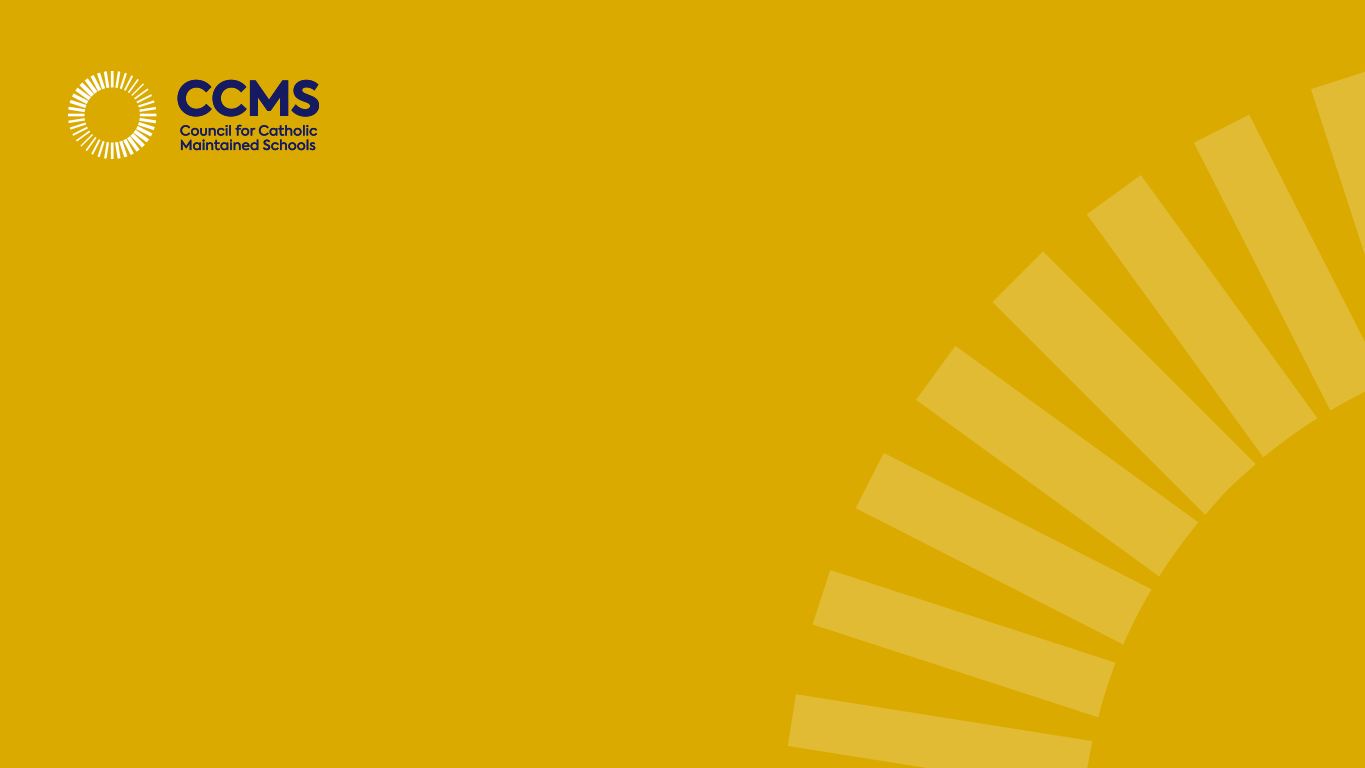 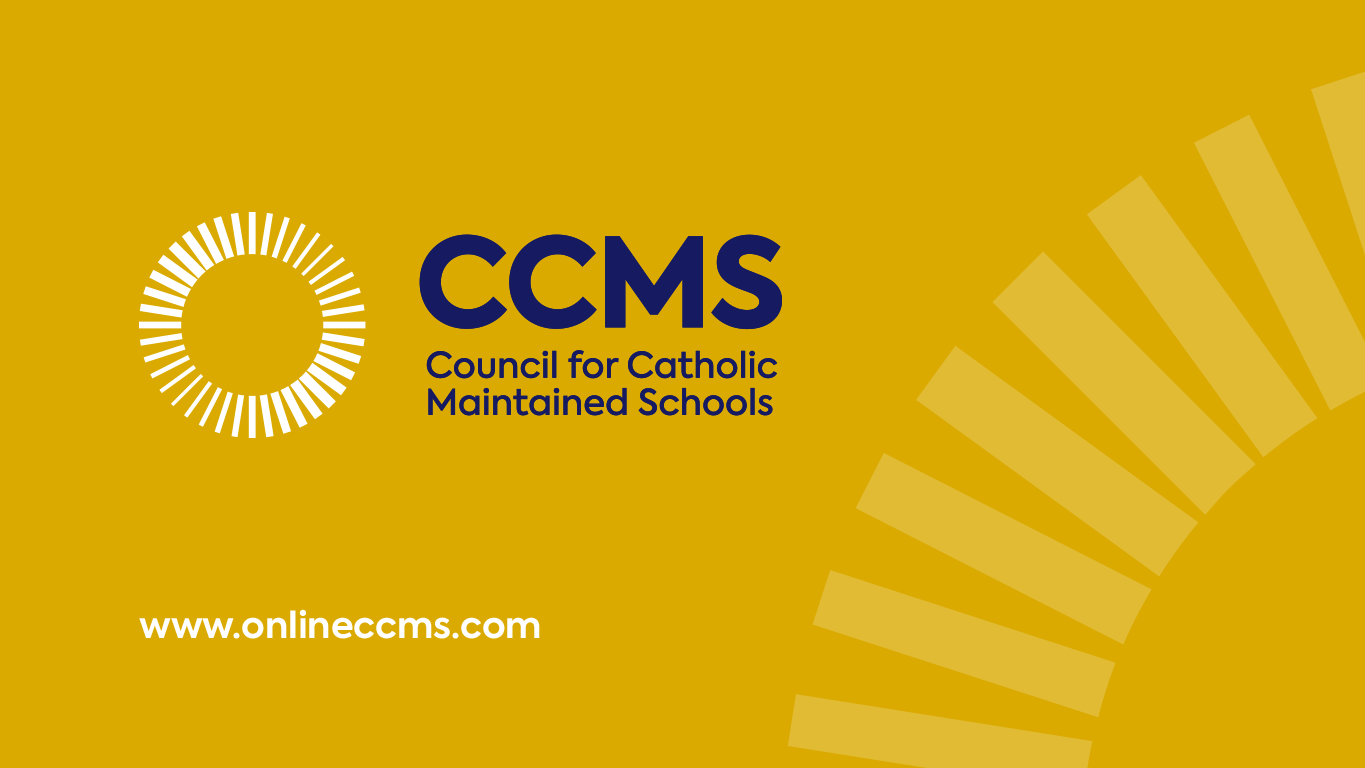 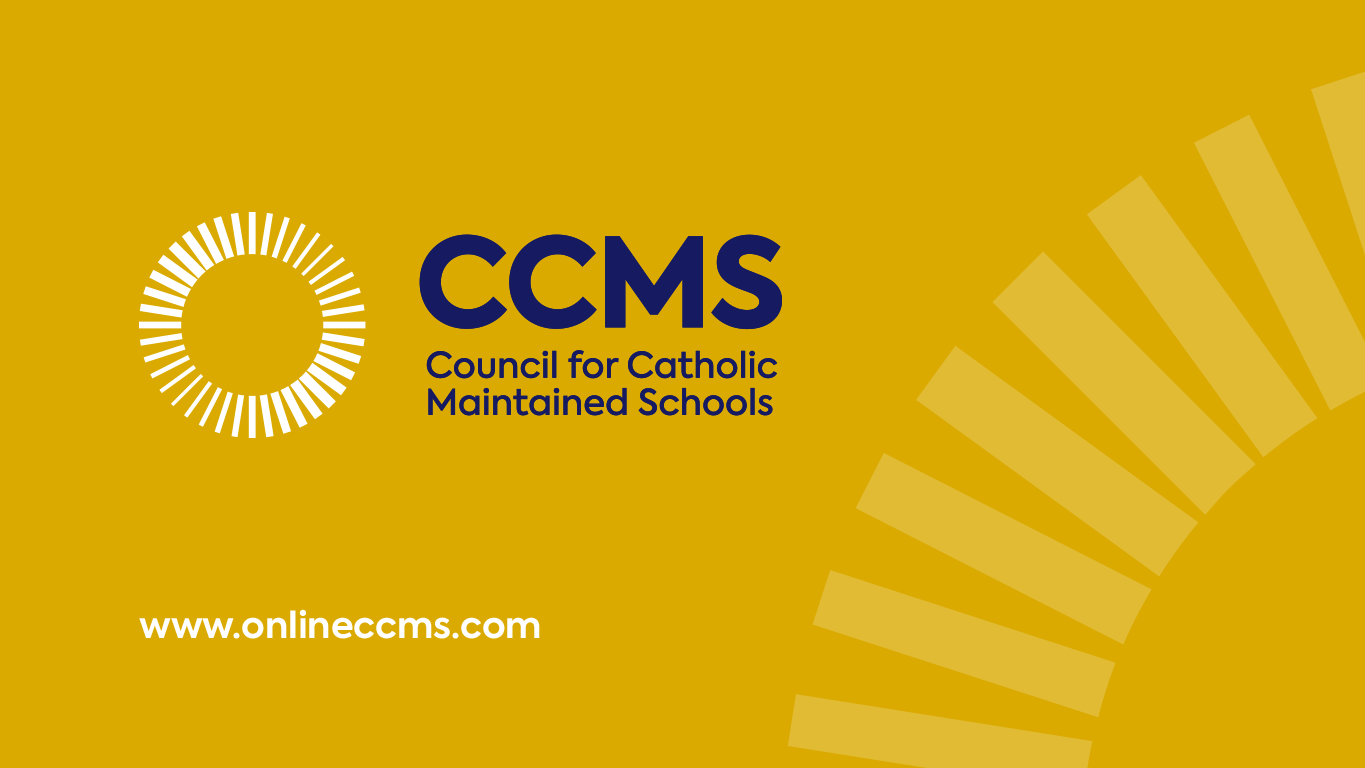 Section 5 – Next steps
19
What happens next?
CCMS & Trustees review responses and submit a Development Proposal (DP) to the Education Authority which issues the proposal to the affected schools and subsequently publishes the proposal.

This commences a two-month statutory objection period after which the DE assesses all the relevant information before making a recommendation to the Minister/Permanent Secretary who makes the decision.
20
[Speaker Notes: As this phase of the process is the responsibility CCMS, the Department would not comment on the proposal at this time.]
If the proposal is approved?
An Interim Board of Governors, made up of governors from the 4 schools, is set up and they manage the change; including: 

appointment of the Principal Designate
population of the management and staffing structure 
pastoral plans for all classes 
curriculum planning

CCMS, Trustees & Governors will also work with the Department to secure capital investment for existing and new facilities
21
[Speaker Notes: The priority will be to deliver the best outcomes for pupils. For example, examination classes should be kept together during transition.  Curriculum harmonisation should start well ahead of day 1 of the new school.]
Responding to the consultation
You are invited to make comment on the proposal, or any alternative options by noon on Friday, 21st September 2018

Postal returns to: 
CCMS Area Planning, Linen Hill House, 23, Linenhall Street, Lisburn, BT28 1FJ

E-mail: 
Anne.logan@ccmsschools.com 

Please indicate in your response if you are a:
Principal (school)
Member of the Board of Governors (school)
Parent (school)
22